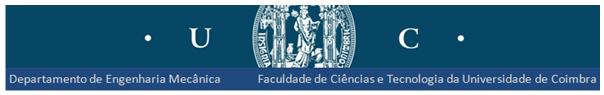 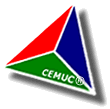 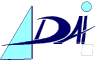 Austenitic stainless steel powders consolidated by explosive: 
role of particle size in austenite content
A.R. Farinha1, R. Mendes2 and M. T. Vieira1
 
1CEMUC® Group of Nanomaterials and Micromanufacturing 
2ADAI– Association for the Development of Industrial Aerodynamics
Mechanical Engineering  Department - University of Coimbra – Portugal
XI International Symposium on Explosive Production of New Materials: Science, Technology,
Business and Innovations;
2-5 May 2012, Strasbourg, France
Content
Objective
Explosive compaction process
Explosive characteristics
Results
Conclusions
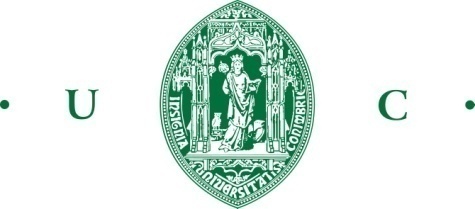 EPNM, 2012
Objective
Spherical austenitic stainless steel 316L powder
Size
Structure
Si
ze
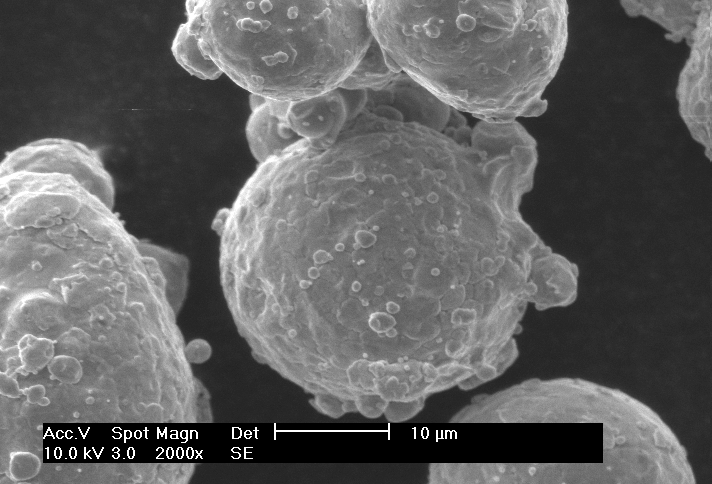 Ferrite
d50=28 m
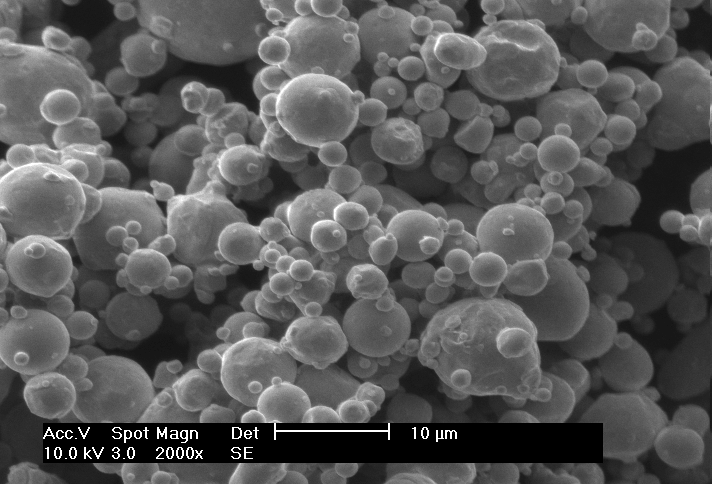 d50=9 m
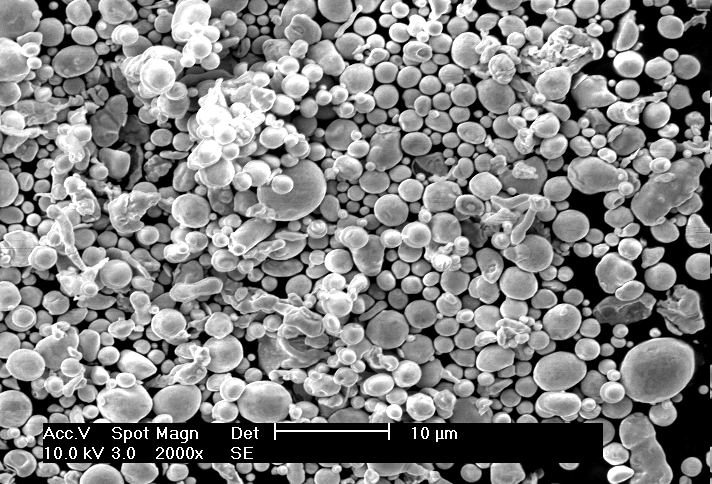 d50=5 m
Explosive consolidation behaviour
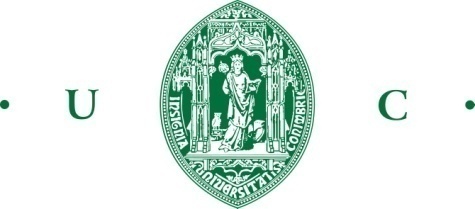 EPNM, 2012
Explosive densification: Process
Cylindrical Configuration
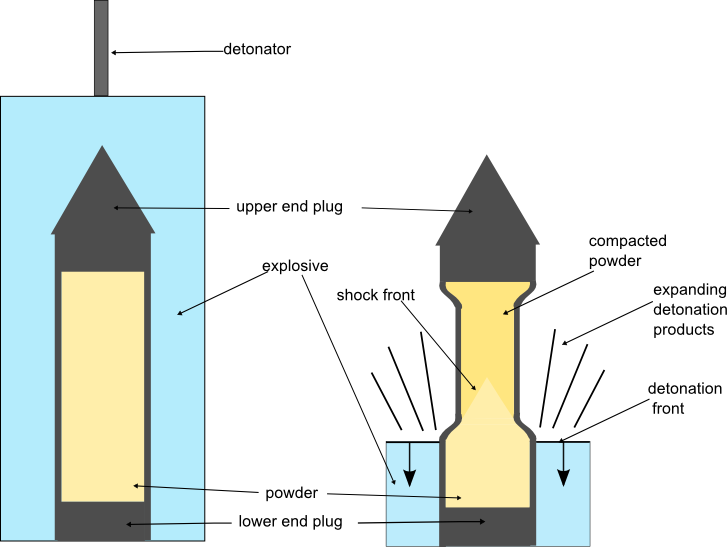 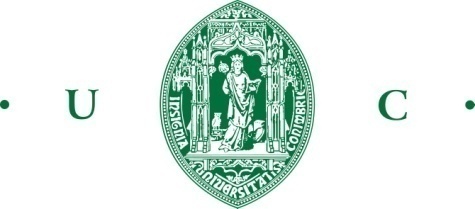 EPNM, 2012
Explosive densification: Process
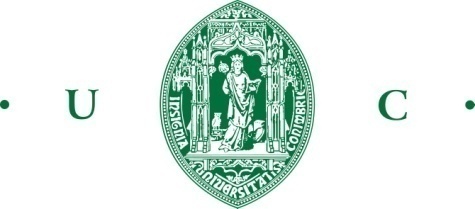 EPNM, 2012
Explosive
Emulsion Explosive – Ammonium nitrate based water-in-oil emulsion

AN/water/wax, emulsifiers (84/10/6)

Hollow perlite micro spheres (15 -10 %(w/w))

Different detonation velocity (3.5 – 4.0 mm/s)
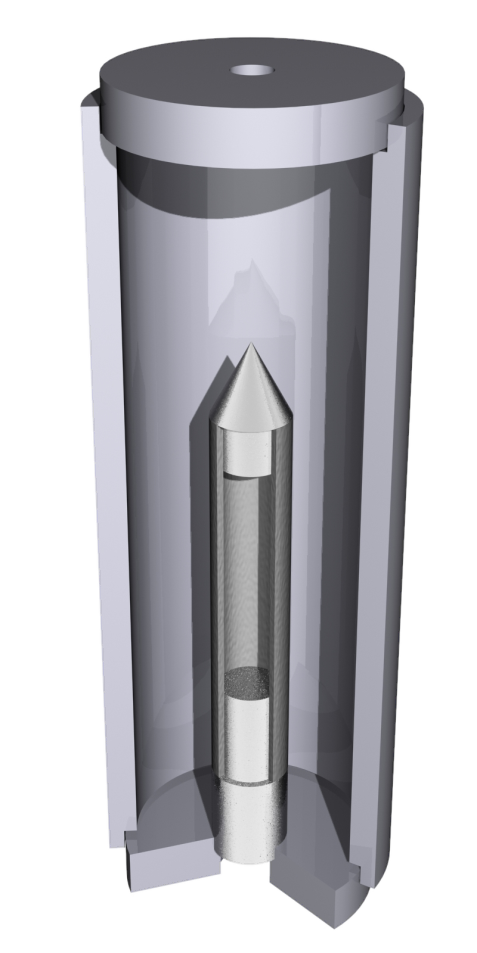 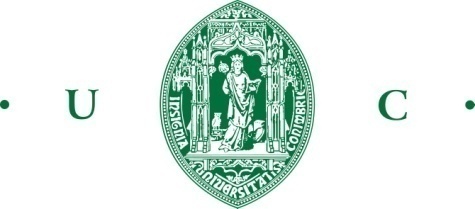 EPNM, 2012
Explosive characterization
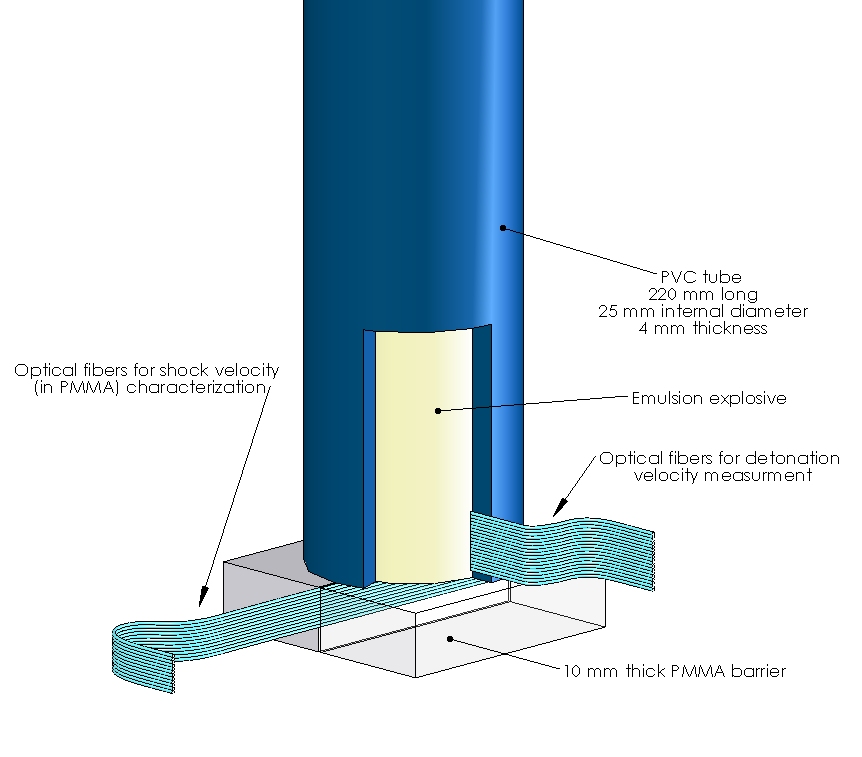 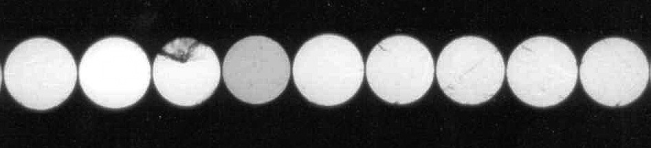 250 mm
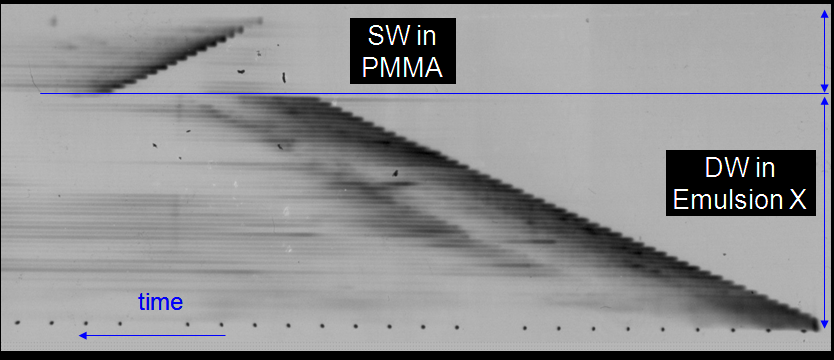 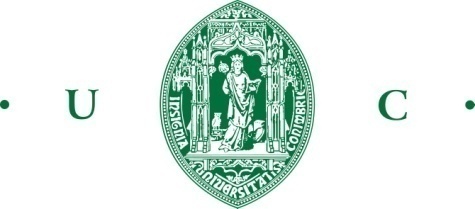 EPNM, 2012
Explosive – Detonation velocity
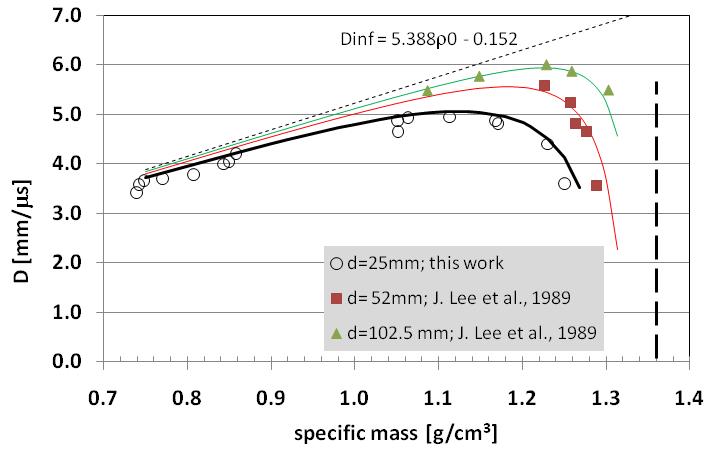 - The non-ideal behaviour of EX detonation process, is well-defined in the low porosity zone.

- D(r0) curves, Silvestrov model (2006)
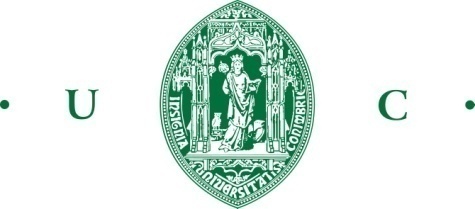 EPNM, 2012
Effect of phase transition on compact features
Detonation velocity = 3.5 mm/s; E/M= 1.1
Effect of phase transition on compact features
Detonation velocity = 3.5 mm/s; E/M= 1.1
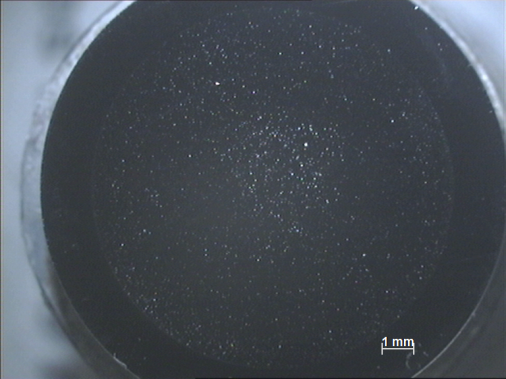 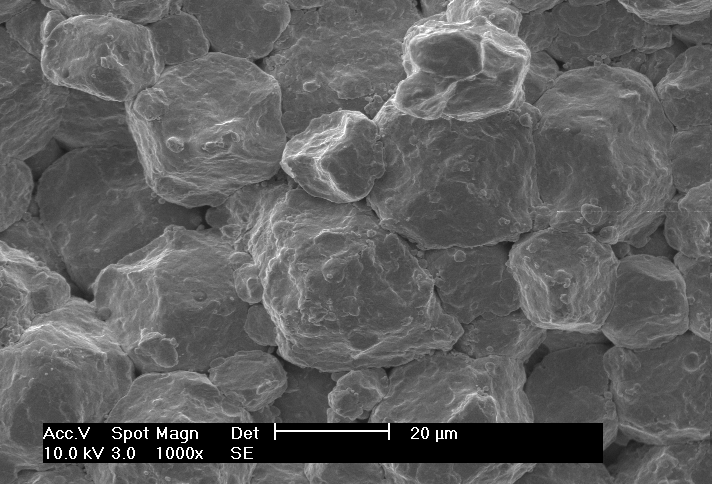 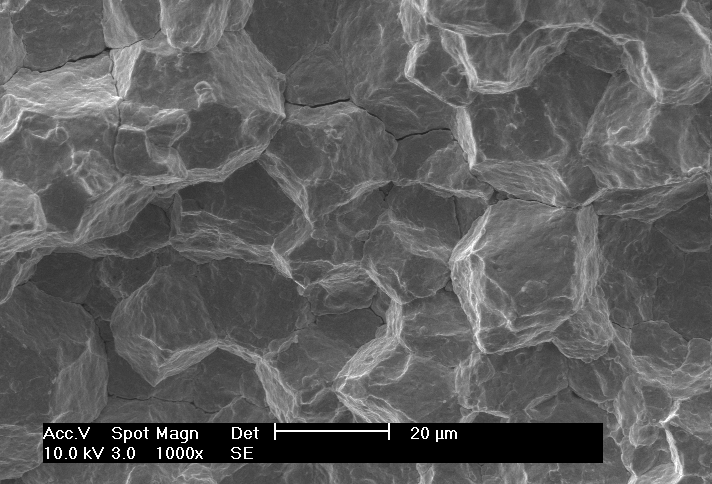 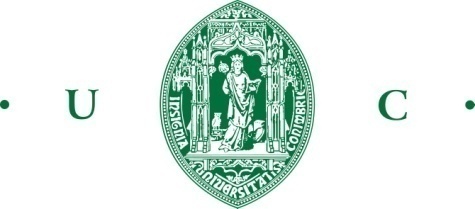 Periphery      		Centre
EPNM, 2012
Effect of phase transition on compact features
Detonation velocity = 3.5 mm/s; E/M= 1.1
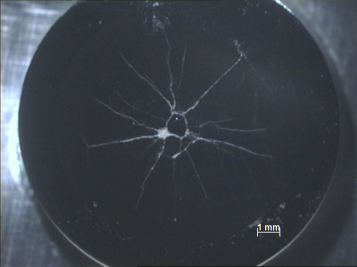 Periphery                  Centre	      Periphery
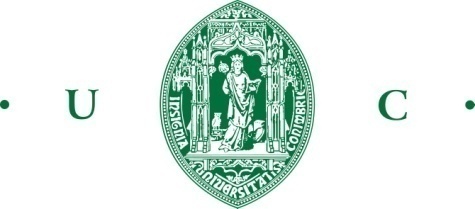 EPNM, 2012
Effect of phase transition on compact features
Detonation velocity = 3.5 mm/s; E/M= 1.1
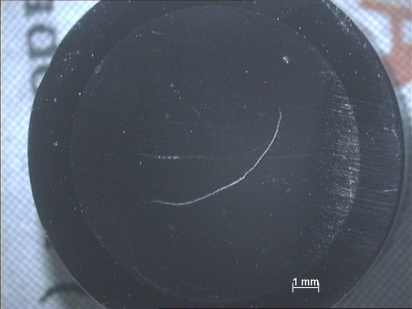 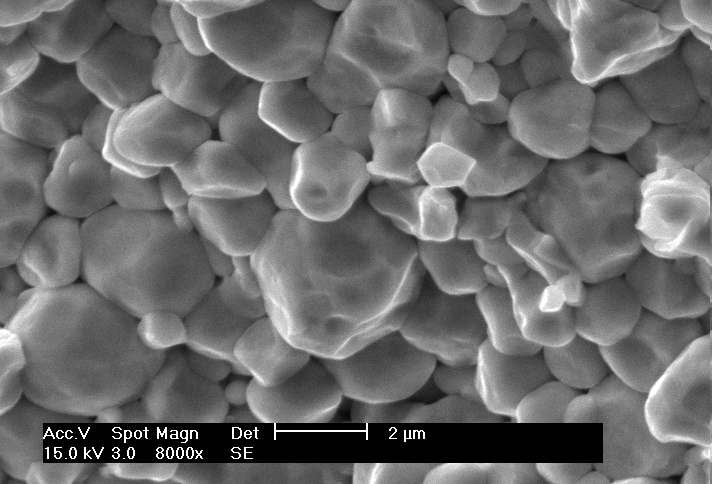 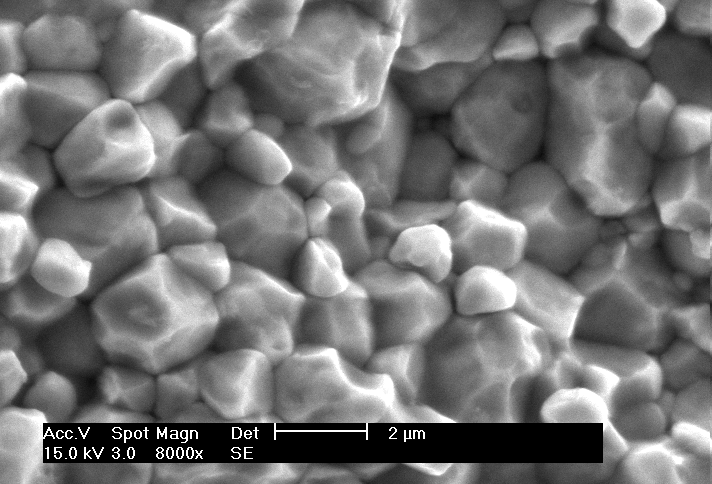 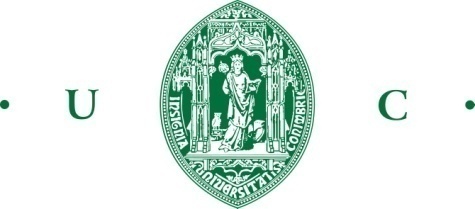 Periphery      		Centre
EPNM, 2012
Effect of phase transition on compact features
Detonation velocity = 4 mm/s; E/M= 1.3
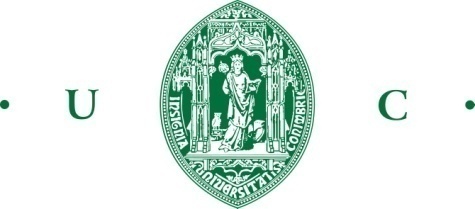 Effect of phase transition on compact features
Detonation velocity = 4 mm/s; E/M= 1.3
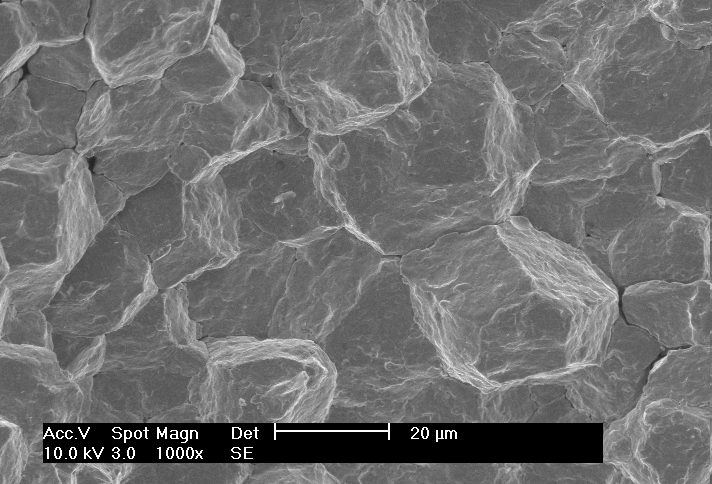 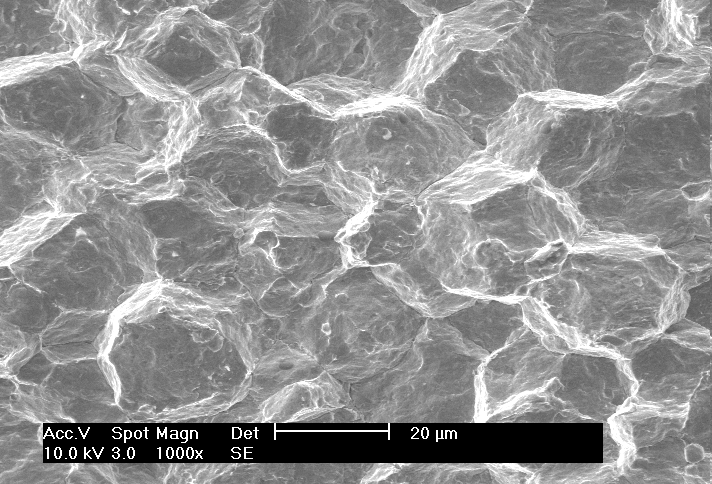 Periphery      		Centre
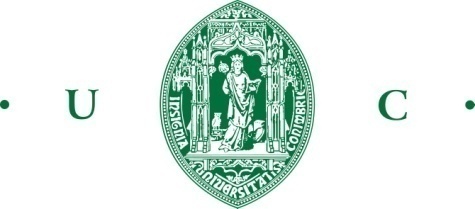 EPNM, 2012
Effect of phase transition on compact features
Detonation velocity = 4 mm/s; E/M= 1.3
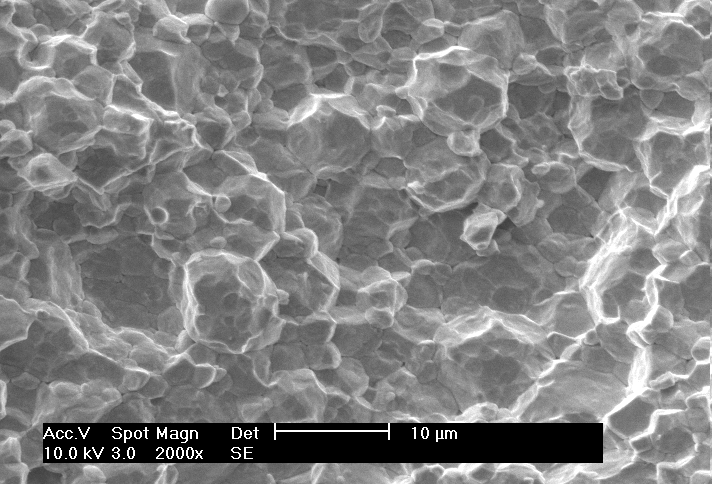 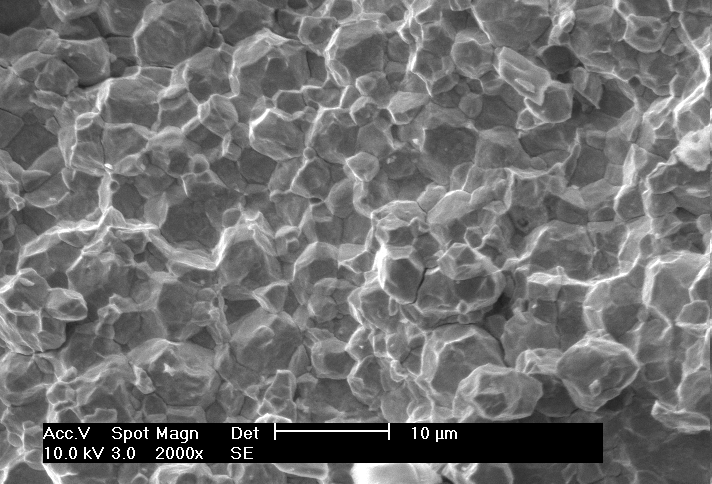 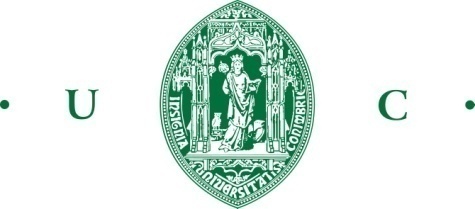 Periphery          Centre	             Periphery
EPNM, 2012
Effect of phase transition on compact features
Detonation velocity = 4 mm/s; E/M= 1.3
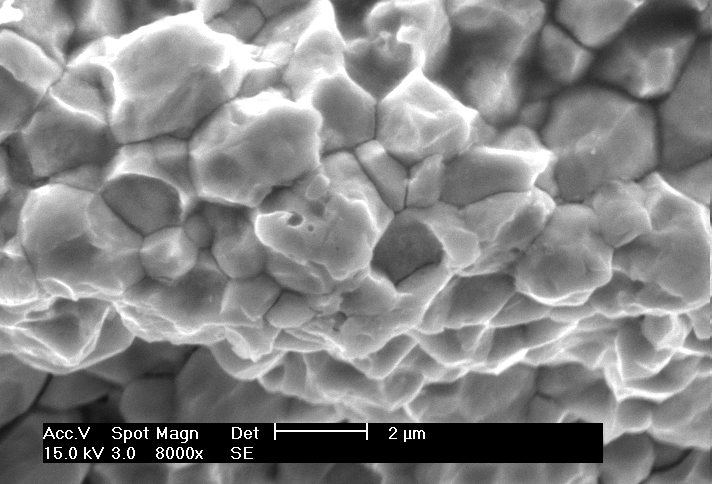 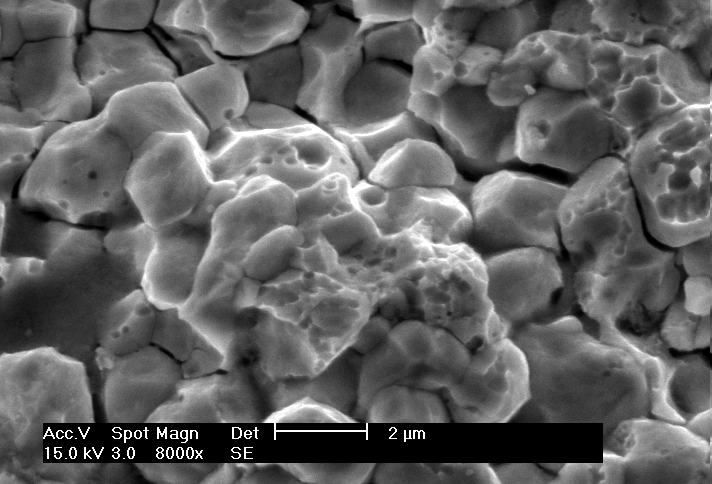 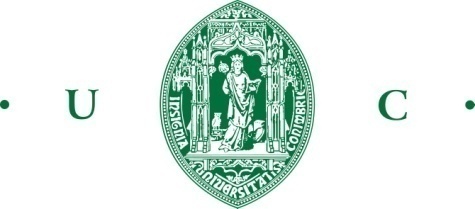 Periphery          Centre	             Periphery
EPNM, 2012
Conclusion
The very fine powders subjected to high cooling rates, during atomisation process, present a considerable amount of ferrite, which was not the case for the large powder size.

 The ferrite fraction underwent a phase transition to austenite (compact centre) when subject to a explosive compaction. A circular and radial cracks are generated. 

 On the contrary, larger powders subjected to the explosive compaction, exhibit a small fraction of ferrite after compaction. A good compacts were obtained.
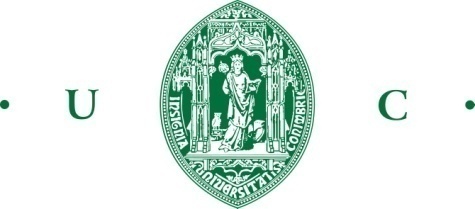 EPNM, 2012
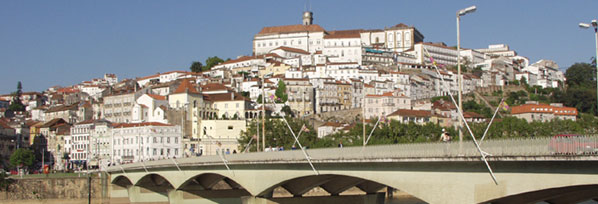 Thank you for your attention
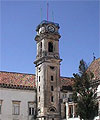 Ricardo Mendes
ricardo.mendes@dem.uc.pt

rita.farinha@dem.uc.pt
Acknowledgments
The authors would like to thank the Portuguese Foundation for Science and Technology (FCT) through SFRH/BD/41214/2007 for financial support, and to LEDAP –Lab. Energetics and Detonics
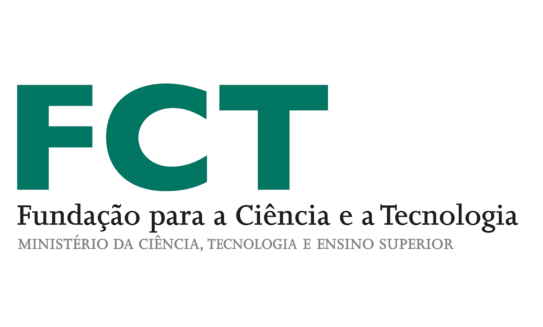